Worldwide Mensch EIT Award
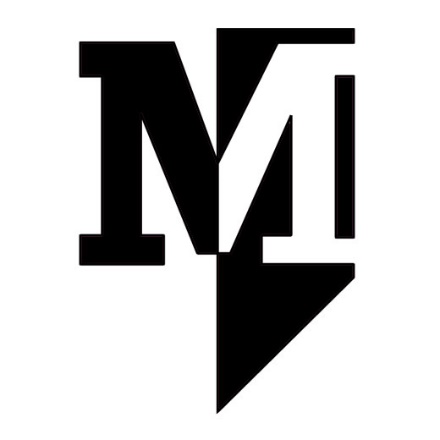 ©2019 The Bill and Dianne Mensch Foundation, Inc. 
All rights reserved.
TheMenschFoundation.org
About the Foundation
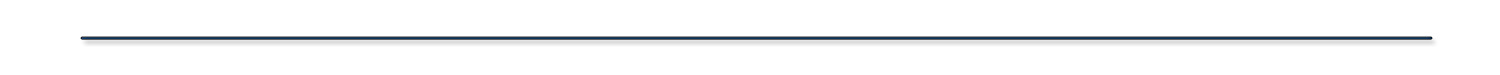 Mission Statement:
The Bill and Dianne Mensch Foundation provides information and technology for enriching learning about Computer Science & Engineering (CSE) and its relationship to Electrical and Computer Engineering (ECE) and Embedded Systems (ES) as well as the more general topic of application specific Embedded Intelligence (EI).
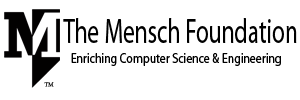 About the Worldwide EIT Award
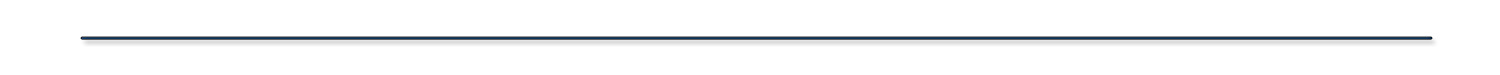 The Worldwide Mensch EIT Award for Best Use of WDC’s Embedded Intelligence Technology (EIT) Award is an annual award that recognizes the engineering innovation team that best integrates any WDC EIT product (in board or chip form) into a potential commercial product that was developed in a senior design project. Specifically, the award will be granted to a student team that has built a smart connected prototype that may have a commercial market.
Worldwide eligibility
Self-Nominated Award – Download Form Here
Prize amount - $1000
Judged and Awarded by The Western Design Center, Inc.
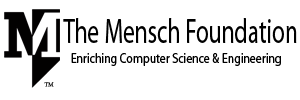 Self Nomination Form
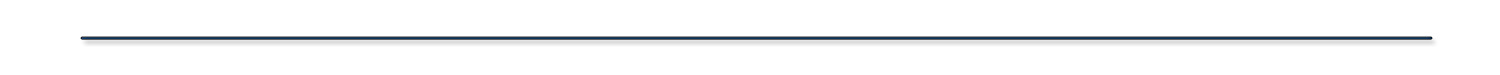 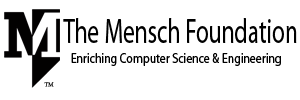 More about EI
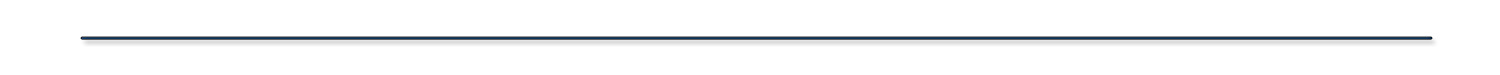 Embedded Intelligence (EI) - The combination of software and micro-processing hardware used in Industry 4.0 and beyond Embedded Systems, Intelligent Systems and/or characterized as having Artificial Intelligence.
Embedded Intelligence is characterized as the ability of a product to sense, process, communicate, and actuate (SPCA) based upon information gained from understanding of both itself and others and for the benefit of many.
TheMenschFoundation.org Website – Learn EI Section
The Theory of EI
Universities with EI Programs
Reflections on EI
EI Glossary/Reading List/Q&A
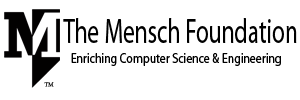 Embedded Intelligence Technology
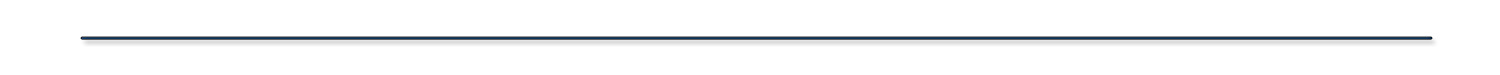 Example – MyMENSCH SBC from WDC
Single Board Computer with MAX10 FPGA
WDC’s 65xx FPGA Microcontroller embedded in FPGA
2x 50 pin connectors for rapid prototyping
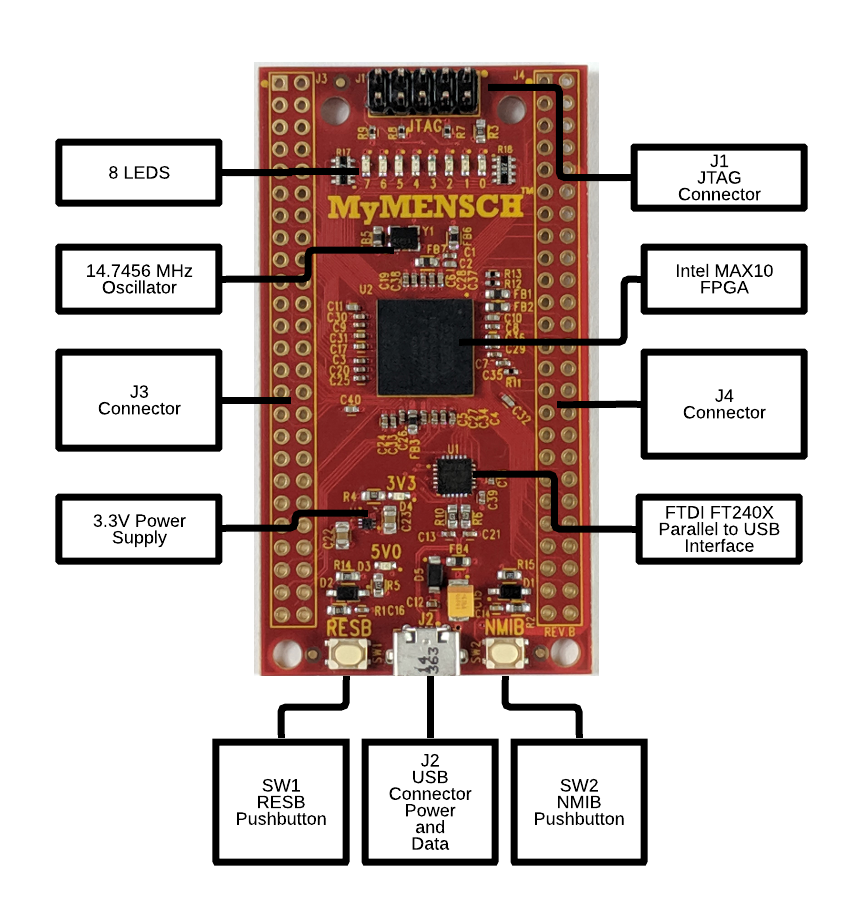 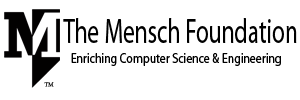 Embedded Intelligence Technology
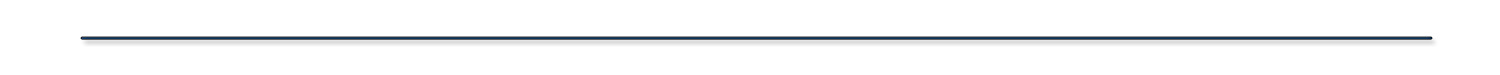 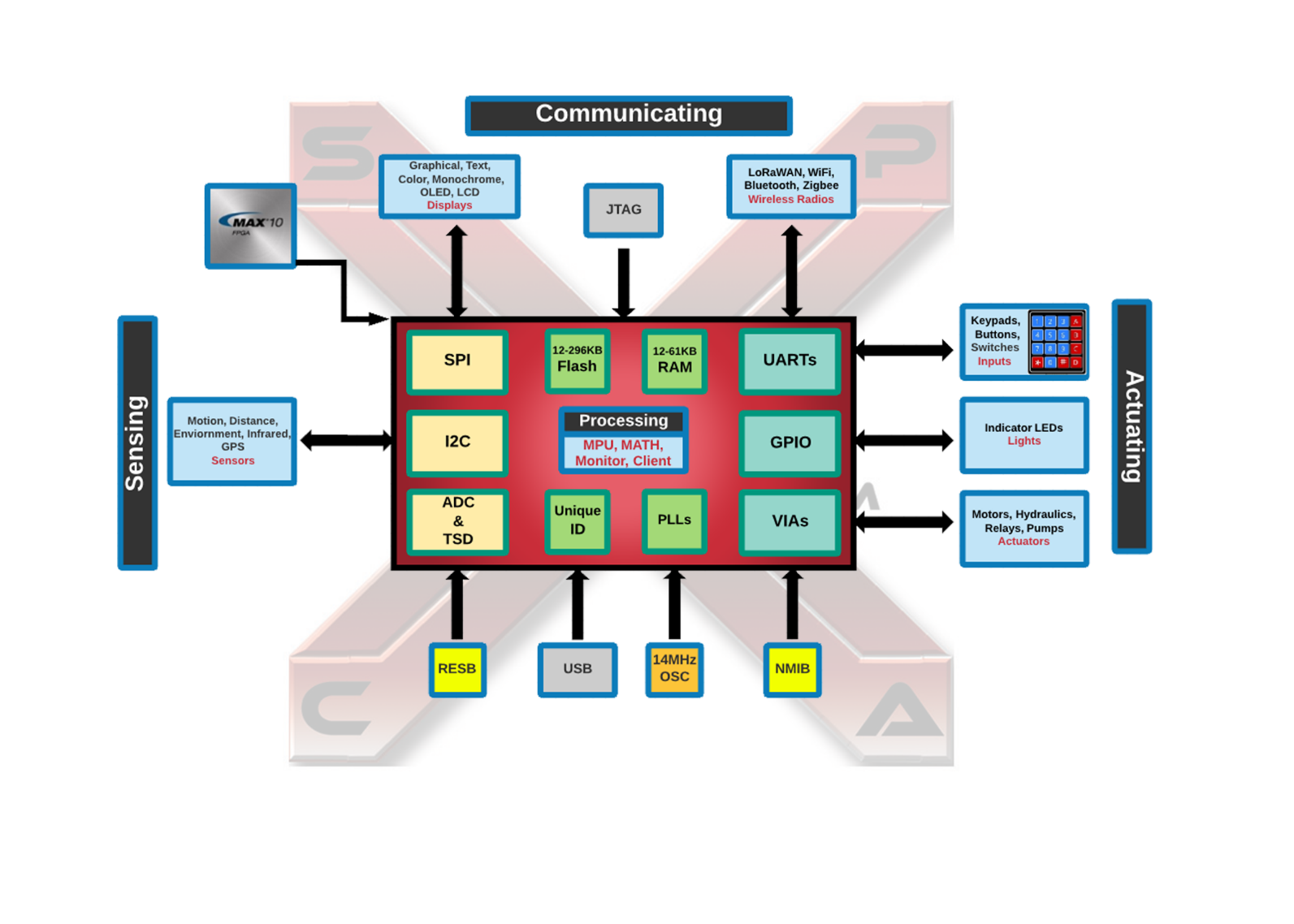 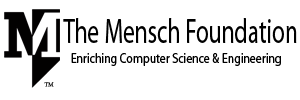 Questions?
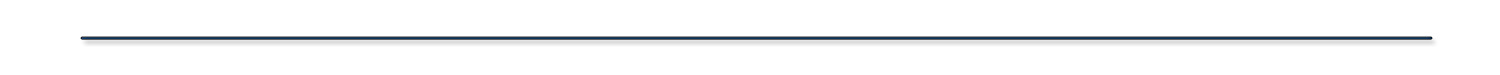 Future Contact Info:
Email – info@WesternDesignCenter.com
Phone – 480.962.4545
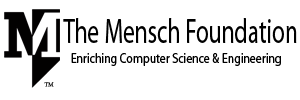